Функциональная грамотность на уроках русского языка и литературы
Учитель русского языка и литературы
МБОУ «Школа №66»
Базанова Ксения Владимировна
Чтение — это окошко, через которое дети видят и познают мир и самих себя. Оно открывается перед ребенком лишь тогда, когда наряду с чтением, одновременно с ним и даже раньше, чем впервые раскрыта книга, начинается кропотливая работа над словом. В. А. Сухомлинский
Добро пожаловать!
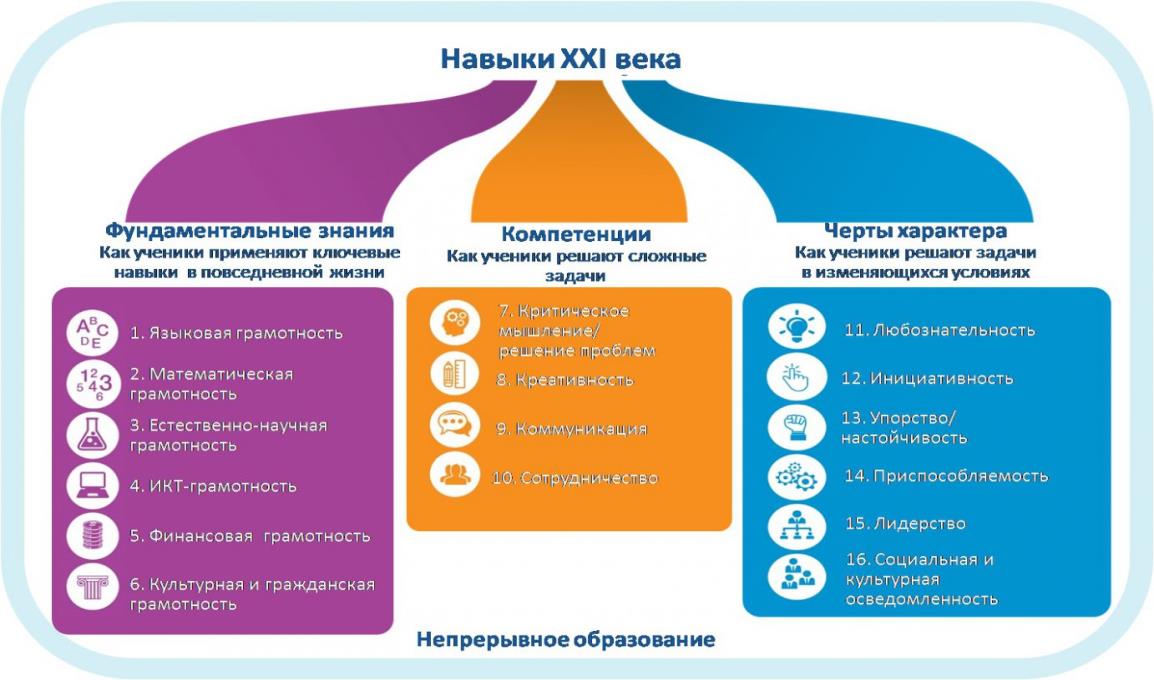 Поприветствуйте родителей в классе.
Перечислите цели дня открытых дверей:
объяснить родителям, чем будут заниматься их дети на протяжении учебного года;
рассказать о том, что вы ждете от детей;
поделиться информацией о том, как родители могут помочь детям в процессе обучения.
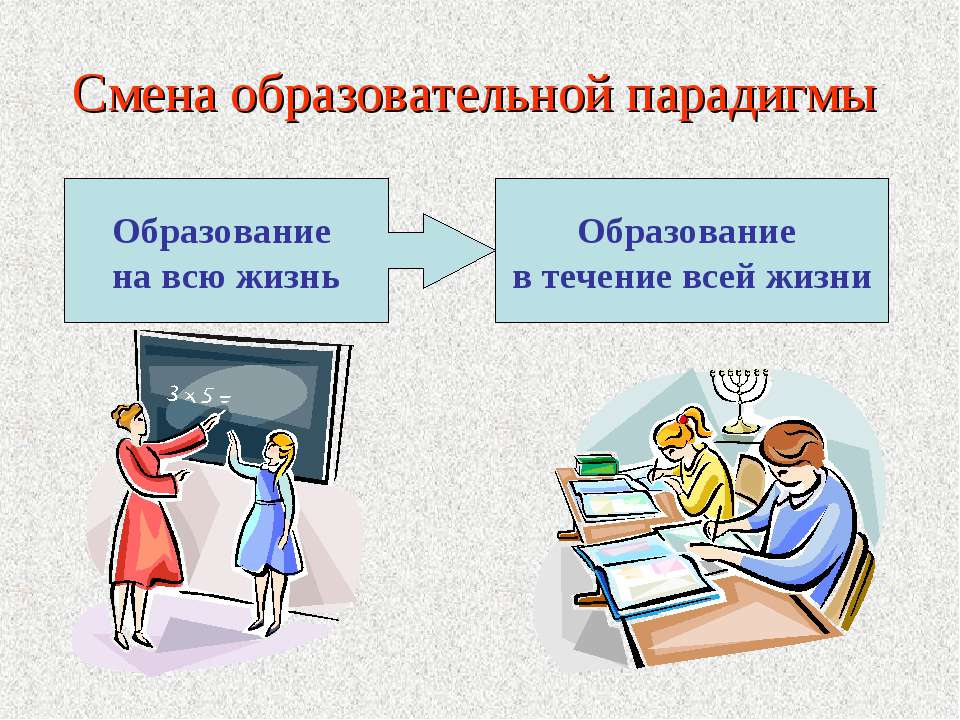 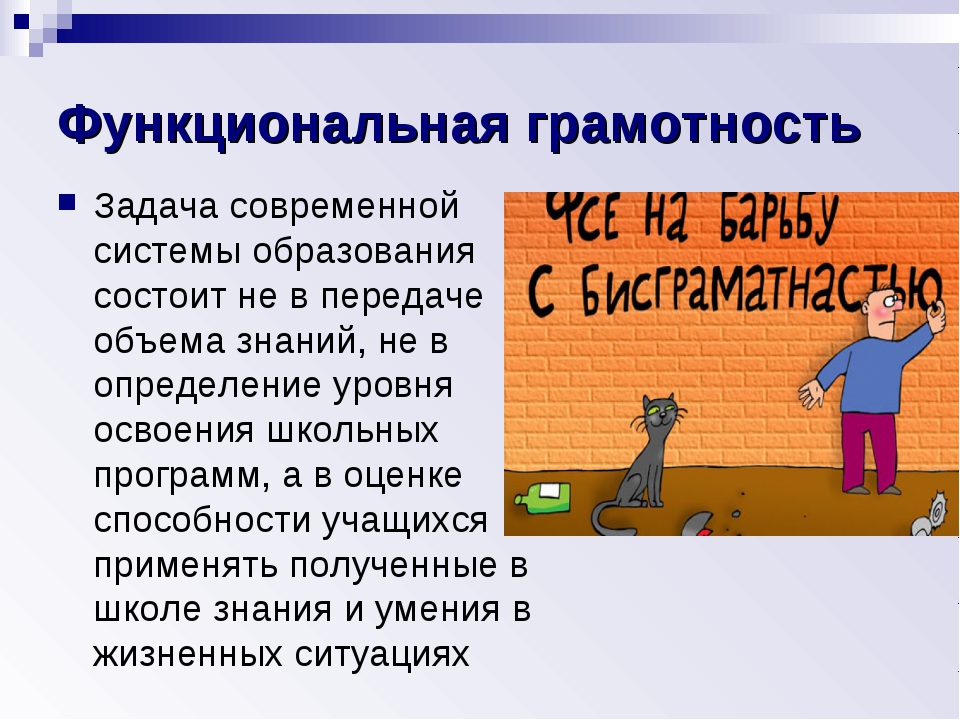 Грамотность чтения
представить
найти
сформулировать
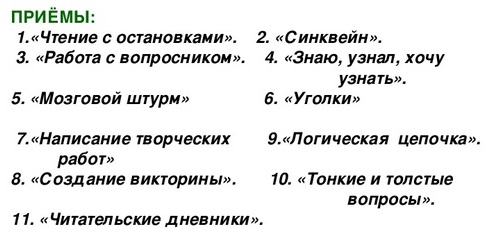 Известный английский писатель Бернард Шоу сказал однажды: «Если у вас есть одно яблоко, и у меня есть яблоко, и если мы обменяемся этими яблоками, то у вас и у меня останется по одному яблоку. А если у вас есть идея, и у меня есть идея, и мы обменяемся идеями, то у каждого из нас станет по две идеи».
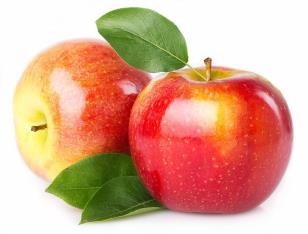 «Толстые» и «тонкие» вопросы
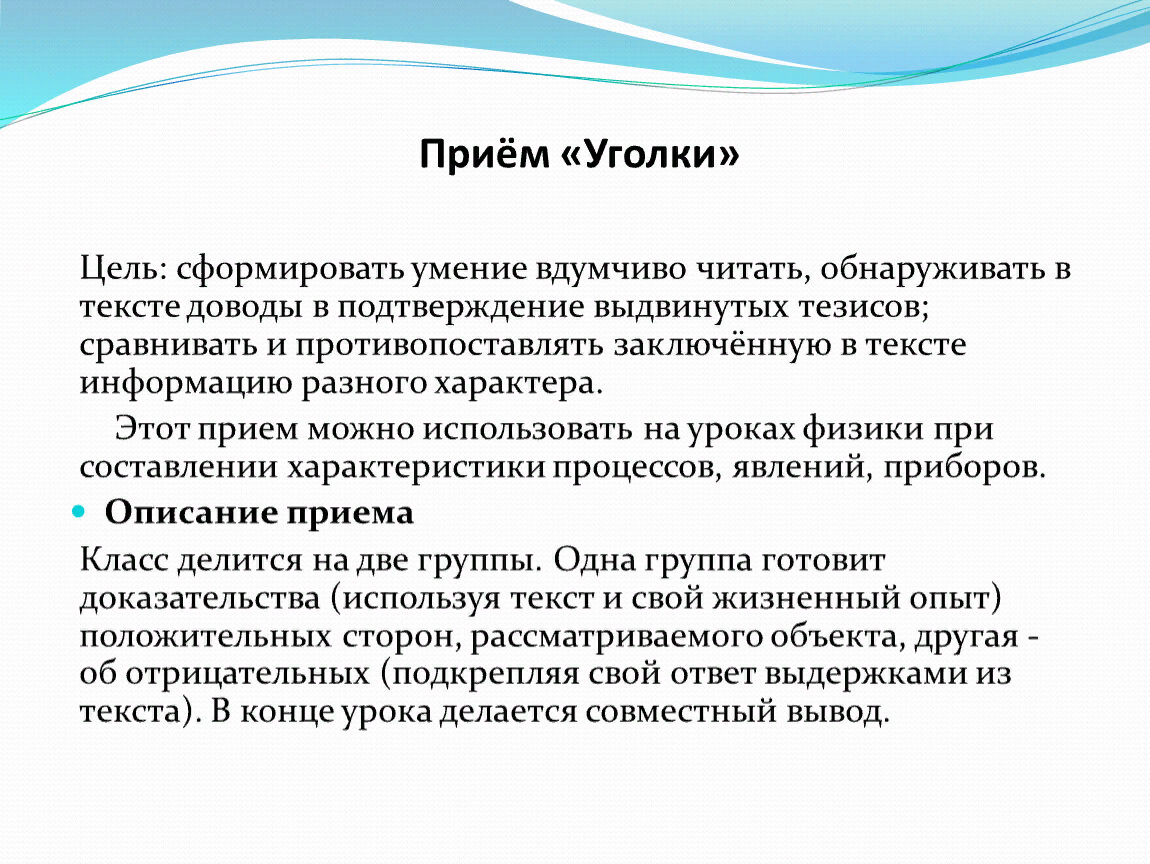 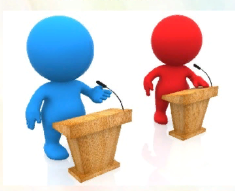 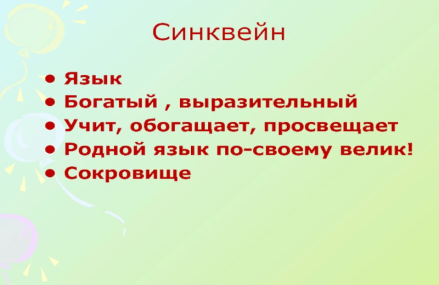 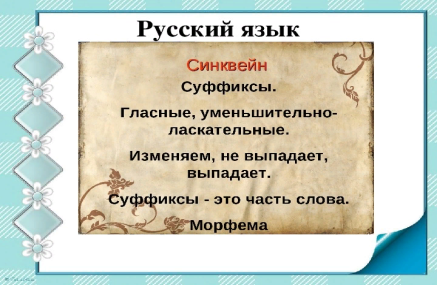 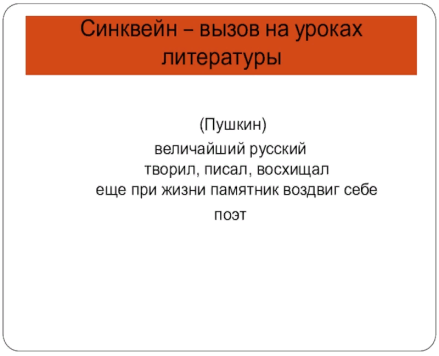 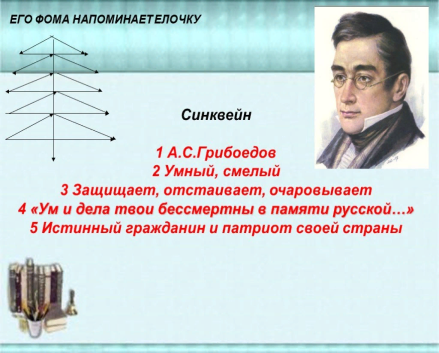 Владение средствами языка в устной и письменной речи.
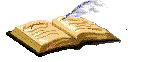 Бескрылки
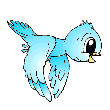 Раз Вещий Олег окружен был врагами:
«Нас  сто, ты один! Поднимай белый флаг!»
Но реет по-прежнему Рюрика знамя:
……
Раз Вещий Олег окружен был врагами:
«Нас  сто, ты один! Поднимай белый флаг!»
Но реет по-прежнему Рюрика знамя:
……
Врагу не сдаётся наш гордый варяг
Перевёртыши
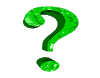 Стою у распахнутого настежь окна залитой светом сухой комнаты.
2. Твоя племянница заурядных подлых беззаконий
3. Поговорки   

Лысина – мужское безобразие.
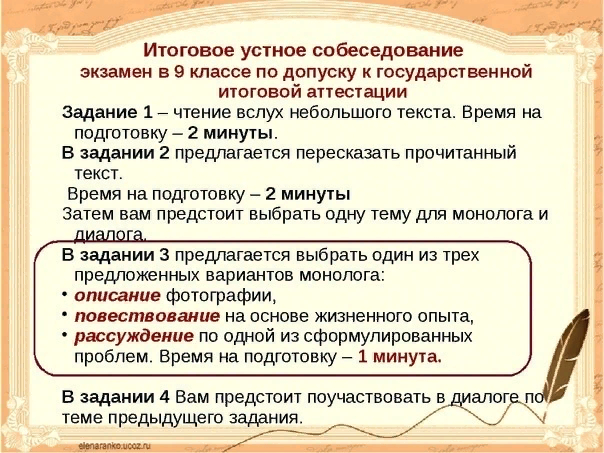 Спасибо